Isoperimetric characteristics of domains and variational inequalities of mathematical physics
Ilnar Shafigullin
(Kazan State University)
Basic concepts by V.M.Miklyukov and                       M.-K.Vuorinen.
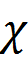 Let      be an n-dimensional connected noncompact Riemannian С2-manifold without boundary.         For





   where
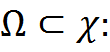 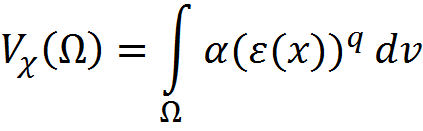 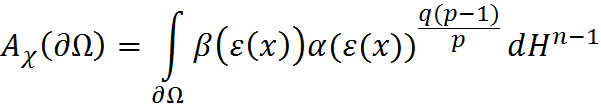 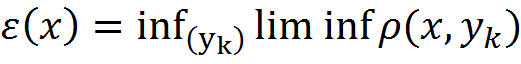 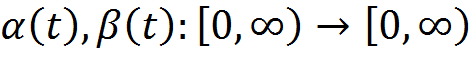 Isoperimetric profile
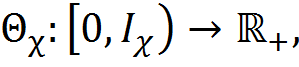 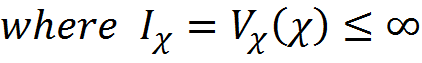 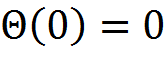 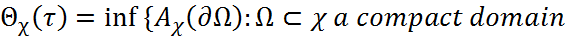 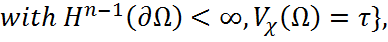 The constant which characterizes isoperimetric profile
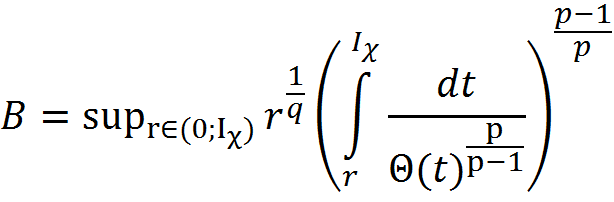 Theorem (V.M.Miklyukov and        M.-K.Vuorinen, 1999)
Let                        .  If     has an isoperimetric profile with B<∞, then for any function
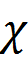 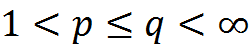 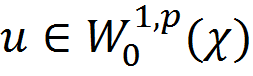 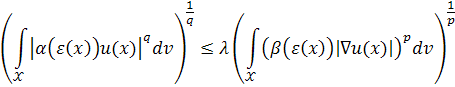 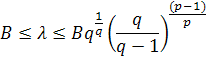 S.T. Yau result (1975)
Let     be Riemannian manifold, with Gaussian curvature K and k=const<0.
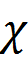 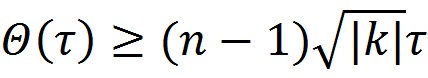 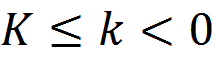 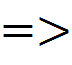 Case when the domain is the strip on the plane
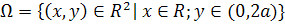 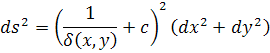 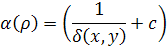 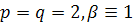 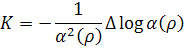 Case when the domain is the strip on the plane
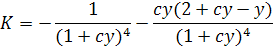 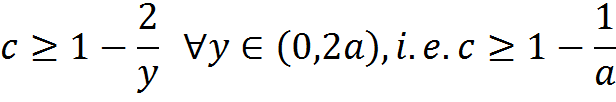 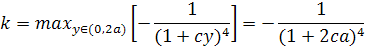 Case when the domain is the strip on the plane
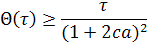 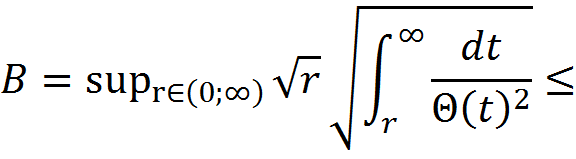 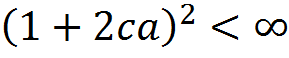 Hardy inequality for the strip
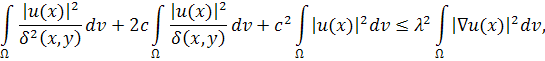 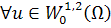 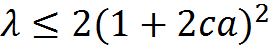 Comparison of constants B in some special cases when p=q
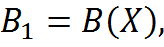 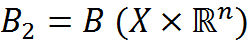 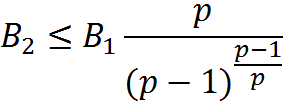 References
Ф.Г. Авхадиев, Неравенства для интегральных характеристик областей, Учебное пособие, Казань, КГУ, 2006 – 142 с.
V.M.Miklyukov, M.K.Vuorinen, Hardy’s inequality for -functions on riemanian manifolds // Proc. Amer. Math. Soc. 127, №9 (1999) 2145-2154.
F.G. Avkhadiev, K.J. Wirths, Unified Poincare and Hardy inequality sharp constants for convex domains, Z.Angev.Math.Meth. 87, No 8-9, 632-642  (2007)
S.T.Yau, Isoperimetric constants and the first eigenvalue of a compact Riemanian manifold, Ann.Sci. Ecole Norm. Sup. (4) 8 (1975), 487-507.
В.М.Миклюков, Неравенство Харди для функций с обобщенными производными на римановых многообразиях. Trudy IPMM NAN Ukrainy. v. 3. 1998. c. 158-172.